2018 慧灯小组 慧灯禅修课26 菩提心3-22022-10-24
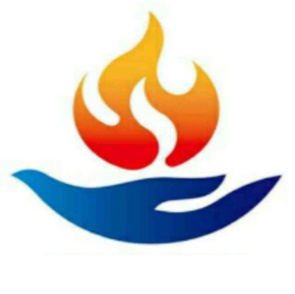 发菩提心
菩提心非常重要，让我们的修行方向归于大乘佛教。

造作的菩提心 Vs 真实的菩提心： 遇到关键的时候会不会把自己的事情作为头等大事。

不断训练，逐渐产生真实的菩提心。

每次听课、修行都下定决心让天下众生离苦得乐，长期奋斗目标。

首先自己要成佛，要闻思修。
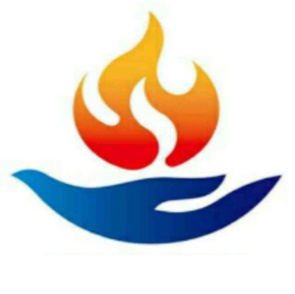 菩提心的七个修法
知母、念恩、报恩、慈、悲、增上意乐（利他的决定心）、菩提心。

学习的态度： 对菩提心这样的深奥的道理，要静下来，严肃、专心、认真地学习。可能会觉得枯燥，但这是必须的。
修的方法：打坐。行住坐卧都是修行只有是修行层次很高的人才能达到的境界。
具体的方法：多看大乘佛教的书籍，如 «入菩萨行论»。多看讲慈悲心的书籍。










   




































79
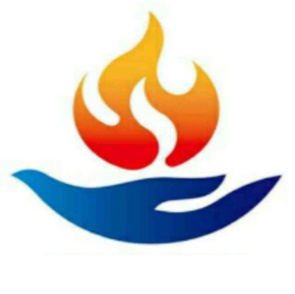 知母的修行前提
深信轮回。

在很多看不到听不到的事务中，轮回和前世今生是最容易证明存在的。

« 生命的真相»、 « 生命的真相» 













   




































79
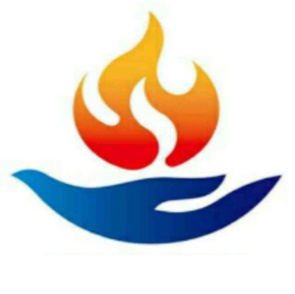 知母的具体修法
观想母亲的样子，站在自己面前。

以轮回的观点来理解今生的母亲不光这一世是我的母亲，无始以来做过无数次我的母亲。

每一个人（陌生人 、 不喜欢的人）无始以来都彼此做过父母。

反复深入地思考，心里又一定变化的时候才开始往下修。












   




































79
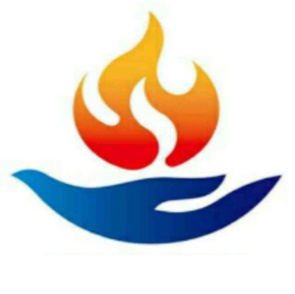 知母修好的标准
时间上比较灵活，自己把握。没有时间上的要求。安排的菩提心的时间是半年。

感觉上能够坚定不移地相信我现在的母亲不仅是第一次而且很多世都做个自己的母亲，而且能够以此类推到陌生人或不喜欢的人，以及众生。

 有了感觉才往下一步修，否则没有效果。 










   




































79
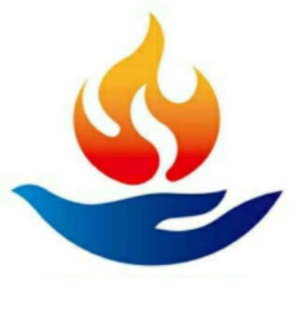 思考题
1、分享本次课后对知母修法的理解？
 2、修习菩提心的人何时可以受菩萨戒 ？
 3、知母修到何种程度可以往下修？  
 4、对于不喜欢的人，或者有矛盾的亲友如何升起慈悲心？
 5、一起学佛的道友师兄（金刚道友）之间的矛盾如何处理？ 
 6、自由分享讨论本课心得。